Port of Rotterdam
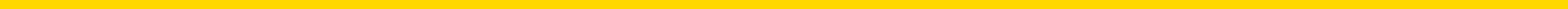 Victor Schoenmakers
Director Corporate Strategy
Facts & Figures
Port of Rotterdam engine of the economy
Total port area 12,500 ha (net 6,000 ha)
Total employment 180,000 people
Total added value € 21 billion (3.5% GNP)
Throughput approx. 450 million tons; 12 million TEU 
Depth up to 75 ft (= 24 m)
Port of Rotterdam Authority (2014)
Total turnover: €659,8 million
Net profit: €215,4 million
Total investments: €189,4 million
Total dividend: €89,2 million
|
2
22 juli 2015
Governance
Shareholders:
Municipality of Rotterdam (2/3) and the Dutch State (1/3)
Institutional relationship:
Ministry of Finance (Shareholder)
Ministry of the Environment and Infrastructure (Operational relationship)
Port of Rotterdam
|
3
22 juli 2015
|
4
22 juli 2015
Financial Autonomy
Port dues: consultation Deltalinqs, if necessary arbitration
Lease contracts:
Every 2 – 3 years update of target prices
Differentiation per segment, location and quality
Investments, strategy and budget: 
Executive Board: <€10 million
Supervisory Board: €10 - €50 million + Budget
Shareholders: >€50 million + Strategy plan and Annual report
Industrial Cluster
|
5
22 juli 2015
[Speaker Notes: Lorem ipsum dolor sit amet, consectetuer adipiscing elit. Maecenas porttitor congue massa. Fusce posuere, magna sed pulvinar ultricies, purus lectus malesuada libero, sit amet commodo magna eros quis urna.

Nunc viverra imperdiet enim. Fusce est. Vivamus a tellus.

Pellentesque habitant morbi tristique senectus et netus et malesuada fames ac turpis egestas. Proin pharetra nonummy pede. Mauris et orci.]